WorkshopFacharbeit
Fit für die Facharbeit -
Was ist eine

		Facharbeit?
Die Facharbeit – eine eigenständige Leistung
Gesammelte Materialien und Fakten werden unter einem neuen Gesichtspunkt zusammengestellt

Eigene Schlussfolgerungen sollen sich ergeben

Neue Zusammenhänge sollen sichtbar werden

Man nutzt das Wissen anderer und verarbeitet es neu

Die Technik des Zitierens muss beherrscht werden

Jede Quelle muss kenntlich gemacht werden
Rahmenbedingungen
8 bis 12 Seiten
Inhaltsverzeichnis (=Gliederung)
Titelblatt
Literaturverzeichnis
Abkürzungsverzeichnis (gegebenenfalls)
Erklärung
Zeitliche Begrenzung
Aufbau einer FacharbeitGliederung
Eine Facharbeit besteht in der Regel aus drei Teilen:

Äußere Form:
Deckblatt (Thema, Name, Schul-, Kurs- und Schuljahresangabe)
Titelblatt
Inhaltsverzeichnis 
(eventuell Abbildungs-,Tabellen- oder Abkürzungsverzeichnis)

Textteil:
Einleitung
Hauptteil
Schluss

Anhang:
Literatur- und Quellenverzeichnis
Materialanhang
Erklärung über die selbstständige Anfertigung der Arbeit
Literatur- und Quellenverzeichnis
Allgemeine Kennzeichen: 

Aufführung aller Quellen, die zur Erstellung einer Facharbeit benutzt und zitiert wurden

Quellen werden alphabetisch nach Autorennamen bzw. Titel geordnet. 

Internetquellen werden meist gesondert in einem eigenen Verzeichnis mit Angabe des Abrufdatums aufgeführt

Für verwendete Abbildungen wird ebenfalls ein selbständiges Abbildungsverzeichnis erstellt (auch hier die genaue Quelle bzw. Fundstelle angeben)
.
Verwendung direkter Zitate
Direkte Zitate 

werden durch Anführungszeichen und Nennung der Quelle unmittelbar nach dem wörtlichen Zitieren kenntlich gemacht. 

Wann es sinnvoll ist, direkt zu zitieren, hängt von der Bedeutsamkeit der Aussage ab. 

Der Text sollte niemals mehr als 5 % direkter Zitate enthalten.
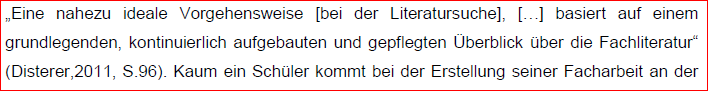 Verwendung indirekter Zitate
Beim indirekten Zitieren werden Gedanken, Fakten oder Daten sinngemäß wiedergegeben. 

Wie beim direkten Zitieren muss auch hier ein Quellennachweis erfolgen, meist mit dem Zusatz vgl. oder siehe.

 Das indirekte Zitat steht niemals in Anführungszeichen
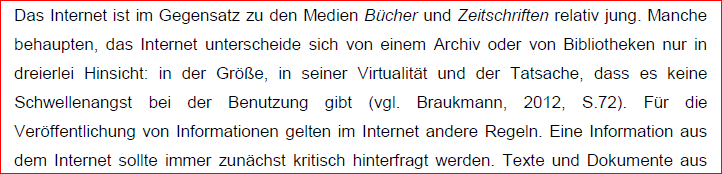 Das Quellenverzeichnis
Beispiel eines Internetquellen-Verzeichnisses
AnhangErklärung über die selbstständige Anfertigung der Arbeit
Beispiel: 


Erklärung
Hiermit erkläre ich, dass ich die vorliegende Arbeit selbstständig und ohne fremde Hilfe verfasst und keine anderen als die im Literatur- und Quellenverzeichnis angegebenen Hilfsmittel verwendet habe.

Insbesondere versichere ich, dass ich alle wörtlichen und sinngemäßen Übernahmen aus anderen Werken als solche kenntlich gemacht habe.

________________________              ___________________________
Ort, Datum                                            Unterschrift